“The Redemption Of Man From Sin”
Theme Of The Bible
Section XIV:  Genesis 29-35
(The Promise: Reverse Deception, Jacob)
All verses from the NKJV unless noted.
Reverse Deception
Meeting Rachel (Gen. 29:1-14)
At the well
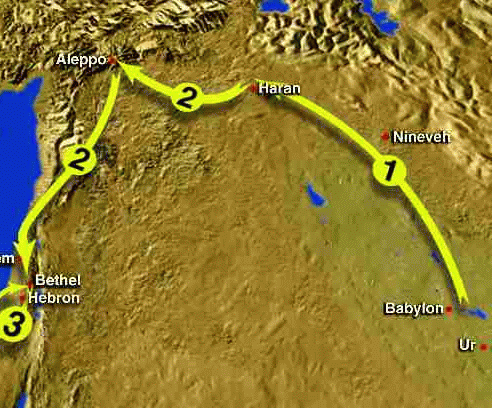 [Speaker Notes: MEETING RACHEL
A lot of activity would happen around a well during these days. It was where you could meet people and get information. This well had a very large stone covering its mouth and evidently the many shepherds would gather there and then be able to remove the stone and water their sheep. These shepherds were from Haran. Jacob is a good ways away from Canaan. 

Rachel was a shepherdess and it appears that when Jacob saw her approaching the well that due to his excitement, he singlehandedly takes the stone away from the well’s mouth (29:10). Laban, Rachel’s father was happy to see Jacob too and ran to meet him (29:13).  A month passed by in the stroke of a pen (29:14).]
Reverse Deception
Meeting Rachel (Gen. 29:1-14)
Loving Rachel (Gen. 29:15-20)
Marrying Leah (Gen. 29:21-27)
Marrying Rachel (Gen. 29:28-30)
[Speaker Notes: LOVING RACHEL
Jacob was in love with Rachel and he strikes a deal with Laban that he would work for seven years in order to marry Rachel. This young love was vibrant and the time which they courted flew by as a few days would (29:20). How many today would be willing to tend sheep for seven years in order to gain a wife? How many women would be worth that kind of sacrifice? Obviously the love he had for this woman was vibrant and unwavering. Love is a sacrificial and consuming emotion (see Song 8:6, 7). 

MARRYING LEAH
After Jacob served his term of seven years, he had to ask for his wife. Laban threw a feast for the men of that place as a celebration. As the time passed and the day was spent that evening Laban took Leah and gave her to Jacob. This was not the woman that Jacob had worked for these seven years but he did not know that it was Leah. Evidently brides back then would have been completely concealed with a thick veil that covered their identity and with it being a evening, Jacob could not tell the difference. One would think something would have given it away that this was not Rachel but Jacob is thoroughly deceived nonetheless. Compare how he was deceived versus how he deceived Isaac. Here the younger person is deceived by an older person. Isaac was in darkness by his dim eyesight. Jacob was in the darkness of the evening. Both involved blessings to be received. Both involved parents who were at work to work the deception. Jacob’s mother Rebekah put in the plan to deceive Isaac. Laban put in the plan to deceive Jacob. Rachel must have been forced to not show up. It would be hard to imagine her willingly going along with this.  When Jacob calls Laban out for his deception, Laban justifies it by his custom (29:26). This custom was never mentioned before but now he thinks such justifies his actions. All of this shows what kind of shrewd man Laban is. He even deals with Jacob to get another seven years of work out of him for Rachel (29:27). 

By this time, polygamy was no longer frowned upon as it would have been in earlier days. It violates the Genesis 2 model and while not explicitly condemned here, the history of Jacob shows the problems with having two wives and the jealousy which put these sisters at odds with each other and the discord which plagued the family. Sometimes sin is not always explicitly condemned but is shown to be wrong by the history which follows. 

MARRYING RACHEL
Jacob then marries Rachel after the week expires. The Scripture is clear that he loved Rachel more than Leah (29:30). That means he loved both, but in family love, where one is loved more than another it is as if one is hated (29:31). The two sisters are no longer behaving as sisters, but as rivals. Their competition is who can have children and are even brought so low as to employ their handmaids to help produce children for them (Gen. 30:1-24). Our love to Christ should be so much more than that of family members that it is as if we hate them in comparison to Him (Lk. 14:15-27).]
Prospering
Agreement to continue to work for Laban (Gen. 30:25-43)
Fleeing Laban (Gen. 31)
Fleeing
Overtaken
Rebuked
Covenant
[Speaker Notes: After Joseph is born, Jacob wants to leave Laban and go back to his own country (Gen. 30:25). Laban was blessed since Jacob came to work for him and he knows that it is to his detriment to let Jacob go. Laban is an opportunist and had taken advantage of Jacob and plans to continue to do so. Jacob however wants to begin to establish his own house, rather than be like a hired hand in establishing Laban’s house (30:30). Jacob made a contract to work for Laban and that he would not receive anything from him but that which was born spotted, speckled or brown. These would have been the rarer colored animals but evidently God blessed his work and Jacob became very prosperous (30:43). 

Fleeing Laban (31)
Jacob had become contemptible in the sight of Laban and his sons so the Lord told him to get out and go to his own country (31:1-3). Jacob has a family meeting with his wives and expresses his plans to leave. We see a pattern that further conveys Laban’s greedy character (31:4-7). Laban had sought to take advantage of Jacob but God had provided for him (31:8-13). God was the one blessing Jacob and this follows His promise that He made with Abraham long ago (Gen. 12:2, 3). The response of Laban’s daughters further verify Laban’s wicked ways. They do not take issue with Jacob or try to correct him or justify their father. Rather, they heartily agree with Jacob (31:14-16). They then begin to set their course and headed toward the mountains of Gilead (31:21).  Laban was obviously furious and hotly pursued Jacob. He found out on the third day and overtook Jacob in seven days (31:22).

Laban exaggerates the condition of his daughters (31:26).  We see another interesting deception against Jacob. There were still idols in his house! Rachel had stolen Laban’s household idols. Jacob was unaware. Had Laban actually found them, Rachel would have been deserving of death (31:31, 32). Now there may have been other reasons why Rachel stole these. Archaeology has surfaced the custom that title deeds were associated with idols. So perhaps there was some kind of inheritance that was associated with these idols. 

Jacob rebukes Laban which further shows the self-serving greediness of Laban (Gen. 31:38-42). Laban was not willing to own his own fault and continued to see things in a tilted way (31:43).  He had no right to say these were his. Jacob had worked for them and they were no longer Laban’s in any sense of the word. 20 years of labor had erased his claim to all that Jacob had regardless of what he and his sons thought. Anyway, Laban knows he is in a no win situation and poses to make a treaty of peace.]
Lessons
Love & Sacrifice
What one is willing to sacrifice for his bride is a testimony to how much love he has for her
Ephesians 5:2:5
What you sow is what you reap (Gal. 6:7)
Jacob took part in supplanting his father and was supplanted by his father-in-law
When we prosper, let us thank the Lord
Jacob attributed his gain as being from the hand of God
1 Timothy 6:17
Esau & Jacob Meet
Genesis 32:1, 2—Mahanaim (double camp)
20 years earlier he had seen the ladder where angels were ascending and descending
Here the angels meet him
God had opened his eyes to see these angels (cf. 2 Kin. 6:16, 17)
Marks a new chapter in Jacob’s life
Prepares for the next challenge—Esau
From one enemy to another
“The angel of the LORD encamps all around those who fear Him, And delivers them” (Ps. 34:7)
Esau & Jacob Meet
Sent messengers and met with distress (32:3-8)
Esau and 400 men
Jacob would not know how Esau felt (27:45)
Prayer (32:9-12)
Action (32:13-21)
Wrestling with God (32:22-32)
Purpose: to strengthen Jacob (32:28)
A distinct difference from Israel the full-grown nation (Hos. 12:2-6).
[Speaker Notes: Jacob was met with distressing news that Esau was actually bringing 400 men to come to meet him. He did what all should do and took it to God in prayer.
Then he put a plan in motion to send three successive droves bearing gifts to Esau. 
Then we find a mysterious episode play out in the balance of Genesis 32. 
Here we see the tenacity of Jacob. He wrestled “with a Man” until dawn (32:24). This “Man” was not an ordinary man but could merely touched Jacob’s hip and put it out of socket which resulted in limping.  We see the real identity of the “Man” Jacob wrestled with in verse 28 where He changes Jacob’s name to Israel and that is because he had struggled with God and with men. Jacob, even with a hip out of socket would not let go until he was blessed (32:26). This is really the epitome of Jacob’s life. He would never let go. He didn’t let go of Esau’s heal when they were being born. He would not let go of the blessing that was to be his from Isaac. He would not let go of Rachel, his true love though he was deceived by Laban. And here he would not let go until he was blessed. He was promised by God to come back to this land in the vision at Bethel about 20 years ago in 28:13-15. Here he is wrestling with God for that promise and prevails. Did Jacob have his faults? Yes! But he had a clinch on God that he would never let go of or sell. Everything that Esau was, Jacob is not and vise versa. Hence his name is changed to “Israel” because he struggled with God and men “…and have prevailed” (32:28). Israel means “prince of God.” It was this character that Israel as a nation lost in the days of (see Hosea 12:2-6).  Israel the man struggled for the blessing of God even while in his mother’s womb. Israel the nation has neglected the blessing of God while at full age. Israel the man had heroic staunchness in wrestling with God all night and prevailed to gain the blessing. Israel the nation is weak, encircled themselves with lies and made a covenant with men while neglecting God (Hos. 11:12-12:1). Israel the man strove for the favor and name of God, but Israel the full grown nation does not even know God (Hos. 4:6; 8:1, 11-14).
Israel the man had found God at Bethel. Israel the full grown nation had forsaken God at Bethel with their golden calf (Hos. 10:5-8).]
Genesis 34
Dinah defiled and the retaliation by Simeon and Levi
Genesis 35
An altar at Bethel and the removal of idols (35:1-5)
James 1:21; 4:8, 9
Death of Rachel and birth of Benjamin (35:16-20)
Death of Isaac at 180 years old (35:27-29)
Lessons
Be anxious for nothing but pray for everything (Phil. 4:6, 8)
Pray persistently (Lk. 18:1-8)
Jacob wrestled with God all night. Would we ever pray to God all night?
1 Samuel 15:11
Luke 6:12
Lessons
Once an enemy is not always an enemy (Gen. 33:4)
Fornication is not marriage but a violating act (Gen. 34:1-4)
The behavior of children effects their father’s reputation (Gen. 34:25-31)